POLs with no transactions in the Funds Expenditure subject area
Yoel Kortick
Senior Librarian
Introduction
New Transaction Type "Non-Transactional"
Sample reports
Please note
Introduction
3
Introduction
Until now the Funds Transactions subject area included only POLs for which there was a fund transaction.

As a result, POLs which did not have a transaction (for example those of acquisition method "Gift", "Exchange" or "Technical") were not reportable.

As of the Sept. 2019 release all POLs are reportable, including those with no fund transaction.
4
Introduction
As a result of this development institutions are now able to report on a full picture of all POLs, and track activities regardless of the existence of transactions.

For example it is now possible to see 
How many POLs of acquisition method "Gift" were received from which "Vendors" (donators) for a specific time period.
With which organizations was material exchanged via POLs of acquisition method "Exchange" and what was the material
5
New Transaction Type "Non-Transactional"
6
New Transaction Type "Non-Transactional"
In order to support this development a new transaction type called "Non Transactional" has been developed
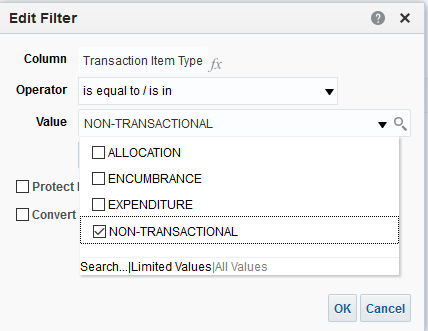 7
New Transaction Type "Non-Transactional"
When the Transaction Type = "Non-Transactional" the Transaction Amount will always be 0 and there will be no Transaction Date
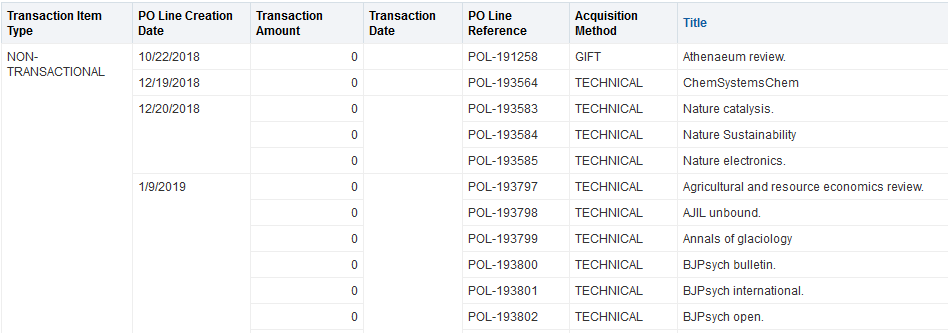 8
New Transaction Type "Non-Transactional"
In addition a new measure has been create called "Number of POLs without transactions".
The existing measure "Number of POLs" now includes those POLs with and without transactions.
We will see an example using this new measure towards the end of this presentation.
9
New Transaction Type "Non-Transactional"
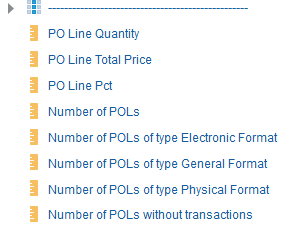 These measures now include all POLs (with and without transactions)
This measure includes only POLs with no transaction
10
Sample reports
11
Sample reports
Here the institution can see how many POLs were created of type "Non Transactional" in the last year according to acquisition method
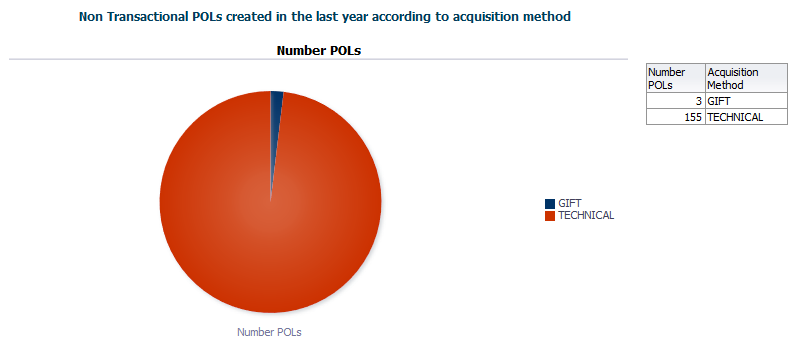 12
Sample reports
Here the institution can see how many POLs were created of acquisition  method "Technical"  in the last year according to vendor
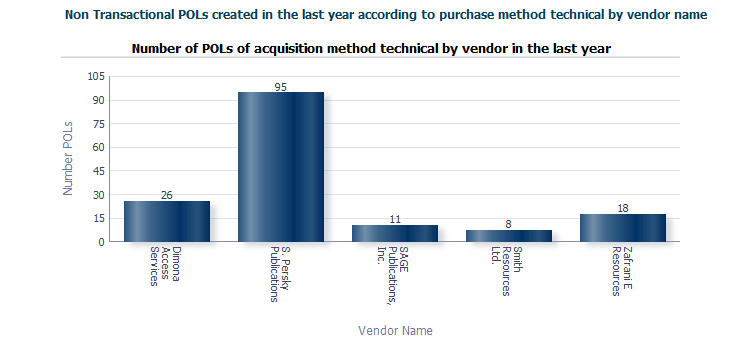 13
Sample reports
Here the institution can see how many POLs were created of type "Non Transactional" each year since 2015
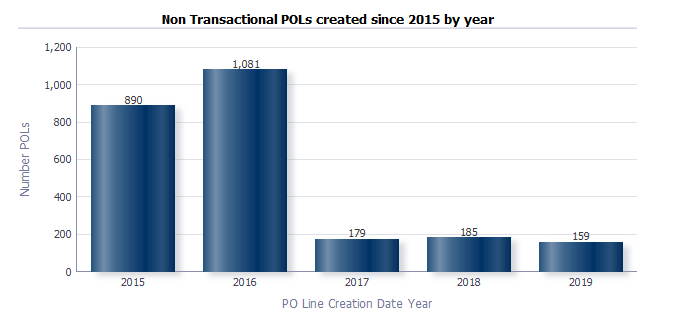 14
Please note
15
Please note
Existing Alma Analytics reports which do not have a filter by transaction type may now have more results than they previously did.
This is because previously reports included POLs only of transaction types "Allocation", "Expenditure" and "Encumbrance".
Now the reports also contain POLs of type "Non Transactional"
16
Please note
For example in this case if a user had a report of POLs created in 2016 for LC Group "Literature (General)" then previously he or she would have 916 results.  Now there will be another 17 results equaling 933 results.
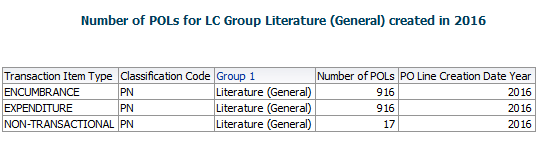 17
Please note
Here is the same report as the previous slide without the column "Transaction Item Type"
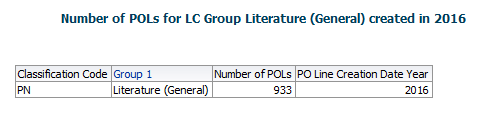 18
Please note
The pre-made measure "Number of POLs" which already existed now includes POLs with and without transactions.  
The new measure "Number of POLs without transactions" includes only those POLs without transactions.
19
Please note
"Number of POLs" and "Number of POLs without transactions"
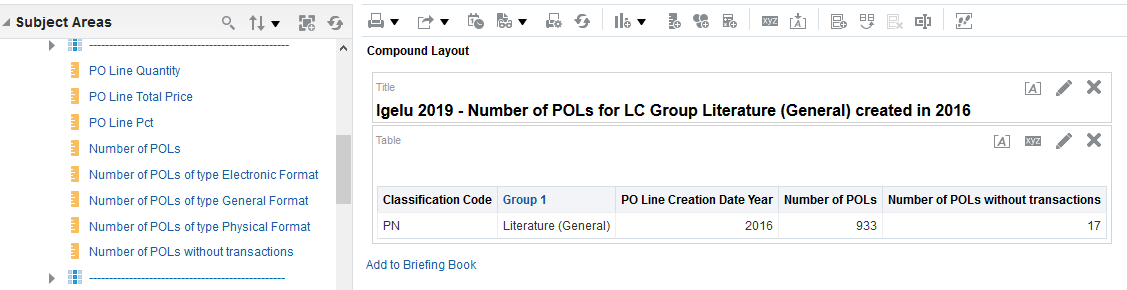 20